Granty a konec roku
9.10. 2018
Ing. R.Bourahi
Oddělení pro vědu a výzkum
Informace  o personálním obsazení
Ing. R. Bourahi – projekty EU, Progres, OP VVV, IP
A. Křáková – GAUK, GAČR
Mgr. Veselá – AZV, PRIMUS, IPE
Mgr. Týfová – OP VVV
Mgr. Zabloudil – patenty, komercionalizace výsledků, udržitelnost projektů, projekty s podniky, join seed/ letní školy, granty farmaceutických společností
Oddělení pro vědu a výzkumKancelář technologických skautů
Mgr. Adam Zabloudil, Ing. Renáta Bourahi
spolupráce s CPPT na RUK

duševní vlastnictví, patenty, užitné vzory, licence 
ve vztahu k projektům – smlouva s partnerem
transfery technologií, smluvní výzkum
projekty podporující praktický výstup
České granty
GA ČR – základní výzkum - nejen lékařské vědy, ale i humanitní, ekonomické,..	  – kategorie: standardní, juniorská, mezinárodní
                 www.gacr.cz

     AZV ČR – aplikovaný výzkum – poskytovatel MZ
	www.azvcr.cz	

   OP VVV – Operační program pro vědu, výzkum a vzdělávání– poskytovatel MŠMT 
Investice, podpora rozvoje studijních programů, podpora výzkumu

TAČR, TRIO, Praha Pól růstu – projekty směřující k transferu znalostí
Projekty řízené a poskytované RUK
GAUK – studentský (doktorandi) – poskytovatel UK
SVV –specifický vysokoškolský výzkum – navýšení stipendií
IP –  Institucionální podpora – individuální a fakultní projekty
UNCE – Univerzitní centra excelence
PRIMUS – podpora nových vědeckých skupin a navrátilců z ciziny
Projekty internacionalizace – letní školy, join seed, rozvojové projekty

IPE – interní projekty fakulty
Přehled podání přihlášek a zpráv
POINT ( opatření rektora č.35/18)- Novinka
Podporované aktivity:
pro fakulty či další součásti UK): 
výjezdy akademických pracovníků a studentských zástupců fakulty na jednání v rámci mezinárodních univerzitních sítí (jako např. Coimbra, LERU, UNICA, Europaeum apod.),
krátkodobé výjezdy akademických pracovníků za účelem přípravy mezinárodních projektů,
podpora organizace mezinárodních letních škol, které nemají hospodářskou povahu
zahraniční mobilita studentů ve smyslu krátkodobých pobytů: 
podpora účasti či výjezdu studentů UK na letní školy (nevztahuje se na jazykové letní školy),
krátkodobé neplacené odborné studentské stáže v maximální délce do tří týdnů,
mezinárodní soutěže a mistrovství,
studentské konference,
jednání vztahující se k internacionalizaci aktivit univerzity.
Strategická partnerství
Aktuálně
Otevření aplikace GAUK 9.10.18, termín podání na fakultu 5.11.18
Žádosti o změnu probíhajících projektů zasílejte na GA UK nejpozději do 15. 11. 2018
POINT – 1.10.-30.10.2018
Prosinec 2018 – výsledky GAČR
Žádosti o prodloužení  GAUK– periodická zpráva do 10.1.2019
Periodické a závěrečné zprávy AZV / GAČR
Termín pro nové výzvy OP VVV – leden/ únor 2019
LEDEN / ÚNOR – podání všech periodických a většiny závěrečných zpráv                dočerpání grantů TEĎ
Informace z ekonomického oddělení
používat platné formuláře na webu
do docházky zaměstnanců vyznačovat služební cesty – zejména lidé na projektech – chodí kontroly
zálohy a platby – pouze přes účet – od 1.1.2019 pokladna jen omezeně !
služební cesty – zálohy a platby pouze na jednu osobu, dokládat vše včetně palubních lístků (zahraniční granty zejména)  dle OD 15/2018
Podpis nadřízeného na žádosti i vyúčtování 
Služební auto – kniha jízd, osobní auto – vyznačení přestávek do cesťáku
včasné odevzdávání daňových dokladů do ekonomického oddělení děkanátu včetně správných podpisů  ( řešitel a pověřená osoba dle podpisového vzoru) – termíny :
Závazné termíny pro zpracování dokladů za rok 2018 – Ekonomické oddělení
objednávky a zálohové faktury 			do 14.11.2018 
stanovení limitu režie				do 15.11.2018
faktury došlé odsouhlasené			do 14.12.2018
vyúčtování cestovních náhrad			do 14.12.2018
pokladní doklady					do 19.12.2018
vyúčtování nebo vrácení všech 
poskytnutých záloh (cestovné, 
drobný nákup)						do 19.12.2018
podklady pro vystavení faktur			do 19.12.2018
Veřejné zakázky, zákon o zadávání veřejných zakázek č. 134/2016 Sb., (dále také jen „ZZVZ“)
ZZVZ
opatření rektora 27/2016 ve znění OR č. 18/2017
metodický pokyn děkana č. 2/2017
metodika k Pravidlům pro žadatele a příjemce dotací z OP
POSTUP PŘI VŘ
Rozdělení podle svého předmětu:
    1. VZ na dodávky
    2. VZ na služby
    3. VZ na stavební práce



předběžné schválení veřejné zakázky
výzva k předložení cenové nabídky
protokol o výběru nejvhodnější nabídky
rozhodnutí a oznámení o výběru
VEŘEJNÁ ZAKÁZKA ( malá/ velká?)
dělení VZMR – dodávky a služby:
  I. kategorie: do 100 000,00 Kč bez DPH
  II. kategorie: 100 000,01 – 400 000,00 Kč bez DPH
  III. kategorie: 400 000,01 – 2 000 000,00 Kč bez DPH

podle předpokládané hodnoty:
    1. veřejné zakázky malého rozsahu – pracoviště +  referent veřejných zakázek    
    2. podlimitní veřejné zakázky – referent VZ
    3. nadlimitní veřejné zakázky – referent  VZ
Dokument  Předběžné schválení veřejné   zakázky
vymezení předmětu veřejné zakázky – stanoví PRACOVIŠTĚ

 stručný název
  popis = technická specifikace 
  zdůvodnění potřeby
  kteří dodavatelé mají být osloveni
  předpokládaná hodnota zakázky
  výše schválených finančních prostředků
  zdroj financování
VEŘEJNÁ ZAKÁZKA MALÉHO ROZSAHU
I. KATEGORIE 
dodávky a služby do 100 000,00 Kč (bez DPH)

dodávky do 33 000,00 Kč (bez DPH) – PŘÍMÁ OBJEDNÁVKA
služby do 100 000,00 Kč – PŘÍMÁ OBJEDNÁVKA
pozor na periodicitu


TRANSPARENTNOST – PŘIMĚŘENOST – ROVNOST – ZÁKAZ DISKRIMINACE
HOSPODÁRNĚ – EFEKTIVNĚ – ÚČELNĚ
VZMR
V ROZMEZÍ : 33 000,01 – 100 000,00 Kč (bez DPH) 

shromáždit nabídky nejméně od 3 dodavatelů
nižší počet oslovených dodavatelů schvaluje tajemník (dokument)
vyhotovit Protokol o výběru nejvhodnější nabídky – podepisuje příkazce operace
protokol s nabídkami dopravit na EO – veřejné zakázky, D. Moravcová
VZMR
II. KATEGORIE
dodávky a služby: 100 00,01 – 400 000,00 Kč (bez DPH)

vyplnit dokument Předběžné schválení veřejné zakázky – odeslat ke kontrole
    na EO - veřejné zakázky - doplní číslo VZ a pošle zpět – vytisknout, 
    podepíše přednosta pracoviště a příkazce operace – dopravit na EO – VZ, D. Moravcová
shromáždit nabídky nejméně 3 dodavatelů
nižší počet oslovených dodavatelů schvaluje tajemník (dokument)
vyhotovit Protokol o výběru nejvhodnější nabídky – podepisuje příkazce operace
protokol s nabídkami dopravit na EO – veřejné zakázky, D. Moravcová
VZMR
III. KATEGORIE
dodávky a služby: 400 000,01 – 2 000 000,00 Kč bez DPH

řídí se Opatřením rektora
vyřizuje EO – veřejné zakázky, D. Moravcová 
    (ve spolupráci s pracovištěm a kontaktní osobou pracoviště)
 objednávky nad 400 000,01 Kč bez DPH – VŽDY SEPSAT SMLOUVU!!!!!!!
NABÍDKA DODAVATELE MUSÍ OBSAHOVAT:
identifikační údaje dodavatele
popis předmětu plnění zakázky
cenu zakázky – bez DPH, DPH, výši DPH, cenu s DPH
dobu plnění zakázky
platnost nabídky
dodatečné náklady (např. doprava)
OBJEDNÁVKA V EISu
zadat objednávku do systému: uvádět počet ks, cena bez DPH, DPH, výši DPH, cena s DPH (nebo jen celkovou cenu s DPH)
počkat na schválení
zaslat objednávku dodavateli – objednávka z EISu jako příloha
Nad 50 000,- Kč vyžádat si akceptaci/potvrzení objednávky – vložit do EISu
v případě mailového potvrzení objednávky: zaslat na EO, VZ-D.Moravcová
následuje zveřejnění v registru smluv: zajistí EO, VZ-D. Moravcová
DODACÍ LIST
Nebo Protokol o předání a převzetí dodávky

Smluvní strany
Identifikace dodávky – název, výrobní číslo přístroje, příslušenství, záruční doba, doklady k dodávanému zboží
Datum převzetí
Podpis a razítko

!!!! Strašně důležité u projektů OPVVV !!!!
FAKTURA
pokud přijde faktura se zbožím nebo na mail – okamžitě předat na EO včetně vyplněného a podepsaného Platebního poukazu

v případě grantu požádat dodavatele, aby na faktuře byl číslo projektu ( interní)
U OPVVV musí být vloženo celé registrační číslo projektu a název s frází :
            Fakturováno z ……
CENTRALIZOVANÝ NÁKUP NA UNIVERZITNÍ ÚROVNI
centrální nákup xeroxového papíru , tonerů, počítačové techniky, softwaru, mobilních operátorů
nákup energií
bankovní služby

„majetek pořízený z grantu je majetek fakulty určený k výkonu práce a nikoli osobní věc řešitele a musí se vrátit“
Software versus licence
koupíte-li software jako program do počítače, který opravdu vlastníme jde o majetek - rozlišení investice a neinvestice ( hranice 60 tis).
jde-li o licenci je to služba....

Neinvestice versus investice ( plán =rozpočet)
když původně plánovaný přístroj/ software nad 40/60 tis koupíte se slevou pak je to " průšvih" protože jste měl naplánované investice a najednou se to stalo neinvesticí ...... tady se pak sleva nevyplatí
GDPRochrana osobních údajů
JUDr. Iveta Aubrechtová
Ing. Mgr. Ingrid Vargová
Zásady
zákonnost
korektnost a transparence
omezení účelu
minimalizace údajů
přesnost
omezení uložení
integrita a důvěrnost
Osobní údaje
jakákoliv informace týkající se určeného nebo určitelného člověka
nevztahuje se na osobní údaje zesnulých osob a anonymizované údaje
vztahuje se na šifrované osobní údaje, protože někdo zná šifrovací klíč
čím více osobních údajů správce či zpracovatel má, tím větším rizikům spojených s jejich ochranou se vystavuje
Zákonnost zpracování osobních údajů
dle čl. 6 GDPR musí být splněna alespoň jedna z podmínek:

právní povinnost
oprávněný zájem správce údajů (každý subjekt, který určuje účel a prostředky zpracování, provádí zpracování a odpovídá za něj)
souhlas
smlouva
životně důležitý zájem subjektu údajů (fyzické osoby, k níž se osobní údaje vztahují)
veřejný zájem
Uzavírání smluv
JUDr. Iveta Aubrechtová
Uzavírání smluv
jakékoliv smlouvy musí být uzavírány vždy po předchozím posouzení věcné a formální správnosti (ekonomické oddělení; odborný útvar, jehož se smlouva týká; právník fakulty)

návrh smlouvy předat sekretářce děkanátu k procesu připomínkování. Smlouva bude opatřena připomínkovým listem, který bude přiložen k podpisu smlouvy a zařazen do evidence smluv

pro nejčastěji se vyskytující darovací smlouvy  jsou k dispozici na sekretariátu děkanátu k dispozici tzv. vzory smluv.
UVEŘEJŇOVÁNÍ SMLUV
registr smluv – všechny smlouvy (tedy i objednávky) od 50 000,01 Kč bez DPH – zveřejňuje pouze EO – veřejné zakázky, D. Moravcová

profil zadavatele – E-ZAK - pouze smlouvy uzavírané na základě zadávacího řízení na veřejnou zakázku, jejichž cena přesáhne 500 000,00 Kč bez DPH – zveřejňuje pouze EO – veřejné zakázky, D. Moravcová – od října 2018 povinná elektronická komunikace pro zadavatele

věstník veřejných zakázek (u podlimitních VZ), pouze EO – veřejné zakázky

úřední věstník Evropské unie (u nadlimitních VZ), pouze EO – veřejné zakázky
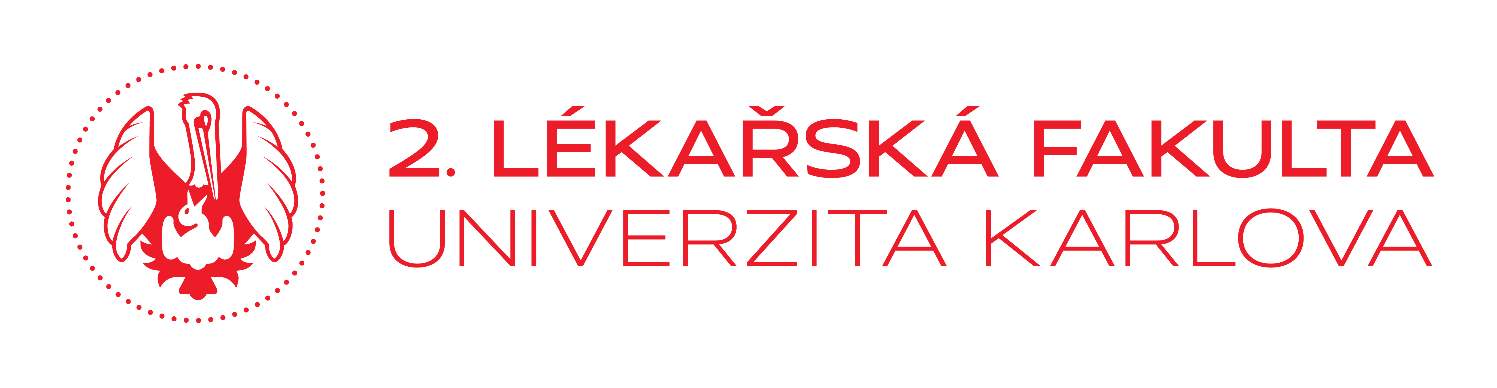 Mám nápad, co s ním
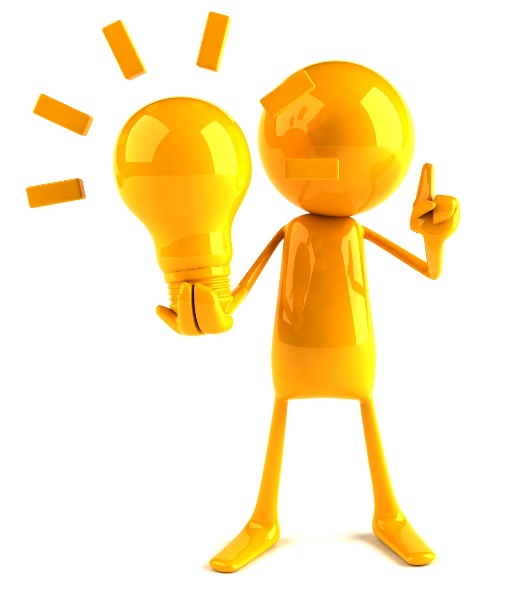 Mgr. Adam Zabloudil
© Adam Zabloudil
Co s nápadem
Nápad = něco jsem objevil, vynalezl aj.
Kde byl objev učiněn ? 
V pracovním poměru k 2. LF resp. UK – Fakt o objevu je nutné ohlásit !!!
Soukromá komercionalizace je v rozporu s vnitřními předpisy fakulty resp. UK.
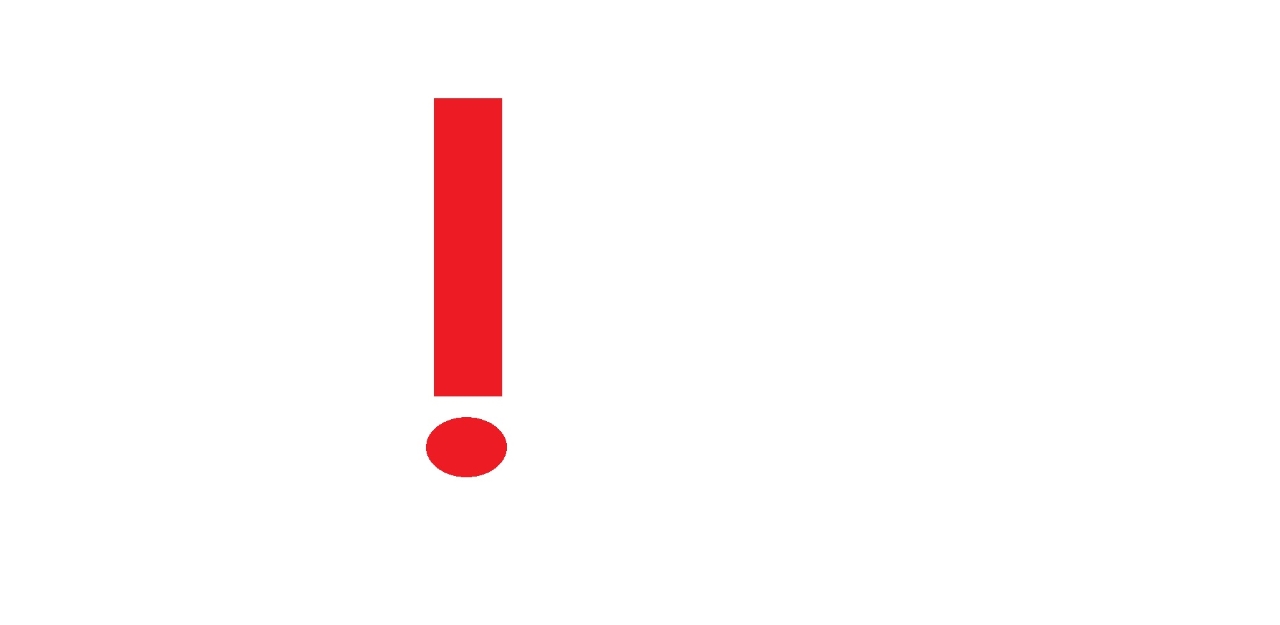 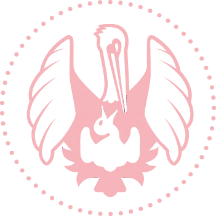 DUŠEVNÍ VLASTNICTVÍ
Průmyslové vlastnictví
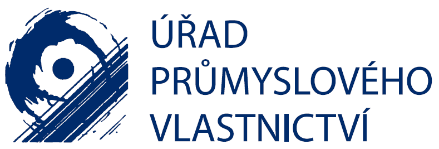 Související práva
Know – how 
Normy
Obchodní tajemství aj.
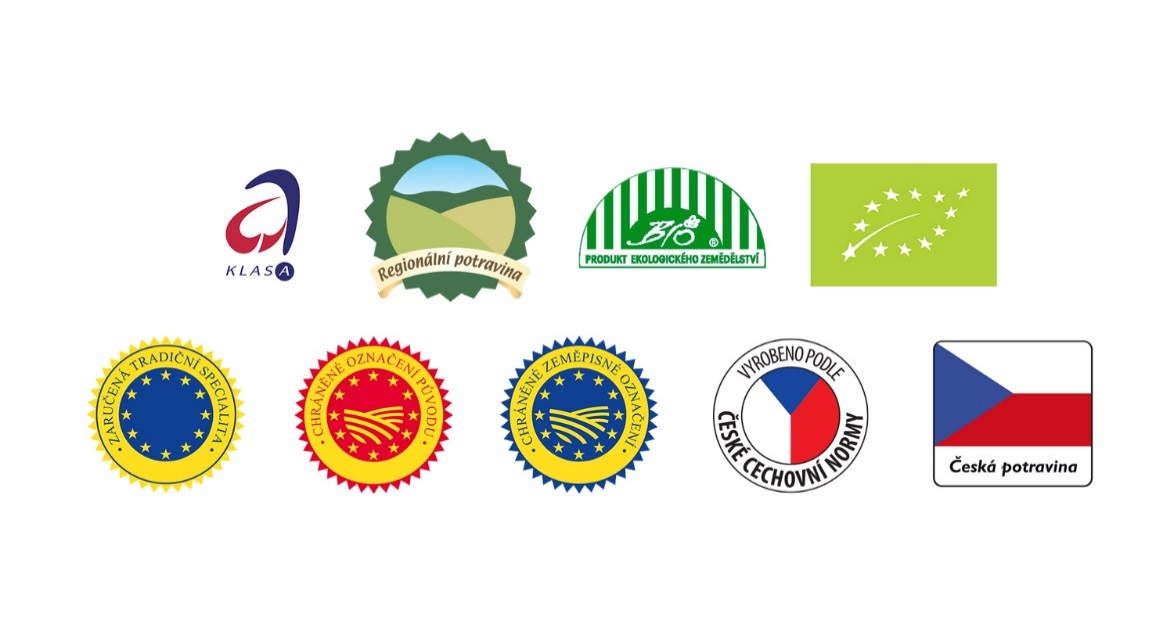 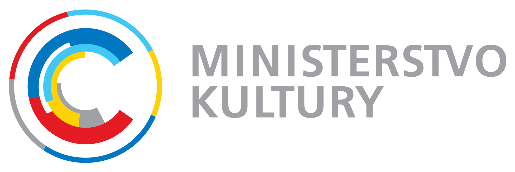 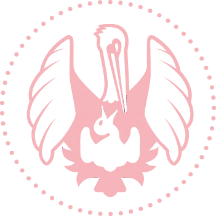 Stav k 5. 10.2018
9 platných dokumentů.
Nakládání s výsledky výzkumu, vývoje a inovací na UK a 2. lékařské fakultě
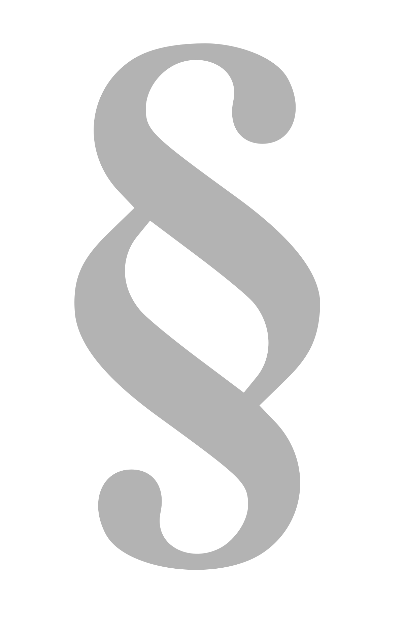 UK
Ošetřeno Opatřením rektora č. 33/2015.
https://www.cuni.cz/UK-6867.html
2. LF
Opatření děkana č. 10/2015
https://www.lf2.cuni.cz/predpisy-a-navody/opatreni-dekana/opatreni-dekana-c-102015
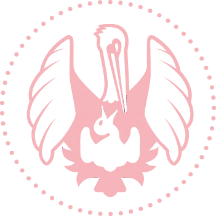 Opatření rektora č. 33/2015
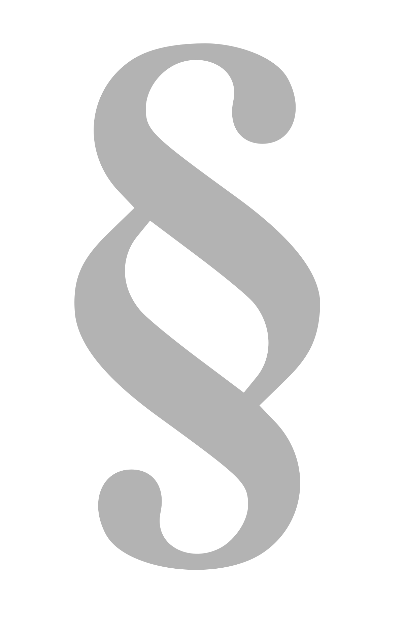 Vymezuje pojmy spojené s duševní vlastnictvím.
Definuje pojem transferu znalostí a technologií.
Činnost vykonává Centrum pro přenos poznatků a technologií (CPPT).
https://www.cuni.cz/UK-35.html



Vymezuje způsoby ochrany a nakládání s výsledky výzkumu.
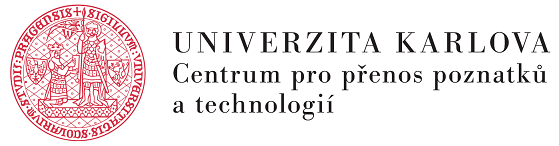 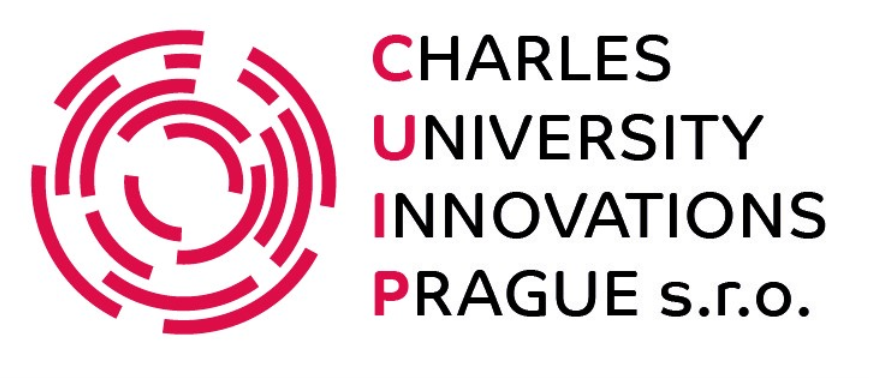 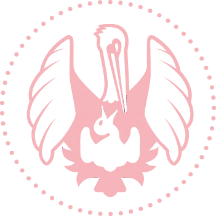 Opatření rektora č. 33/2015 (a)
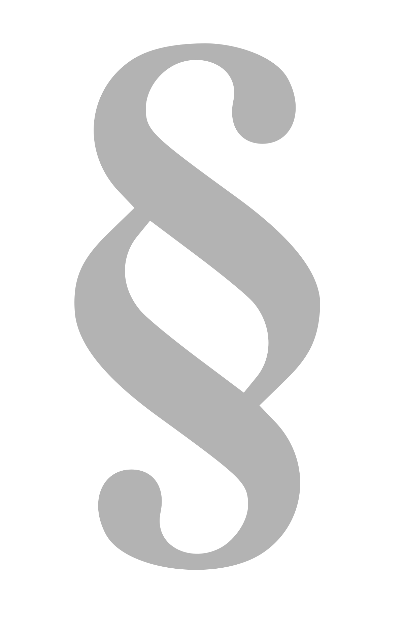 Nakládání s duševní vlastnictvím zaštiťuje CPPT. 
Původce je povinen objev, s potenciálem k ochraně duševního vlastnictví, ohlásit děkanovi příslušné fakulty. 
Jestliže byl objev uskutečněn kooperací několika fakult, je nutné oznámit tento fakt všem dotčeným osobám osobám (děkanům). 
Formulář: „Oznámení o vynálezu“ - https://www.lf2.cuni.cz/files/page/files/2016/uk-dotaznik-oov-1.doc
Představitel fakulty je povinen do max. 2 měsíců od převzetí „Oznámení“ vyrozumět původce, zda má fakulta o daný objev zájem.
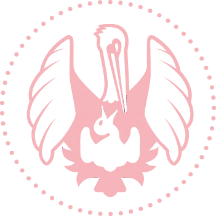 Opatření rektora č. 33/2015 (b)
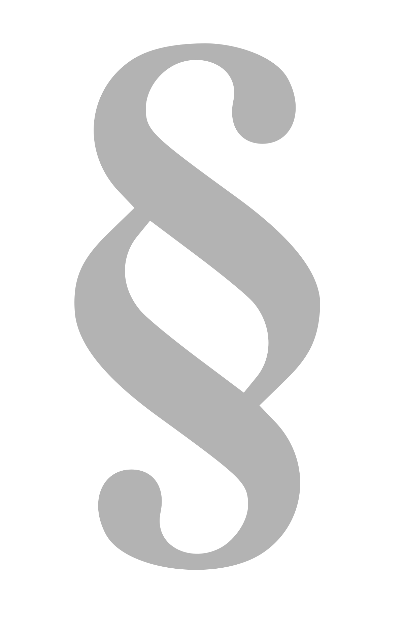 V případě vedení řízení na několika institucích, je třeba vyžádat vyjádření všech jejich představených. V případě jejich názorového nesouladu rozhodne o projevení zájmu rektor UK (a to do max. 3 měsíců od přijetí „Oznámení“.
V případě, že není jeden a více původců objevu v pracovně právním vztahu k univerzitě. Je nutné provést právní kroky k úpravě těchto vztahů, aby byly řádně ochráněny zájmy univerzity.  
O projevení zájmu jsou zpraveni všichni původci.
V případě, že se představitelé fakult popř. rektor UK do 3 měsíců od přijetí „Oznámení“ nevyjádří. Mohou původci s objevem libovolně nakládat. Veškerá finanční zátěž však spočívá na jejich bedrech.
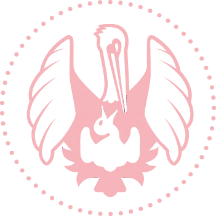 Odměna původce a rozdělení čistých výnosů komercionalizace
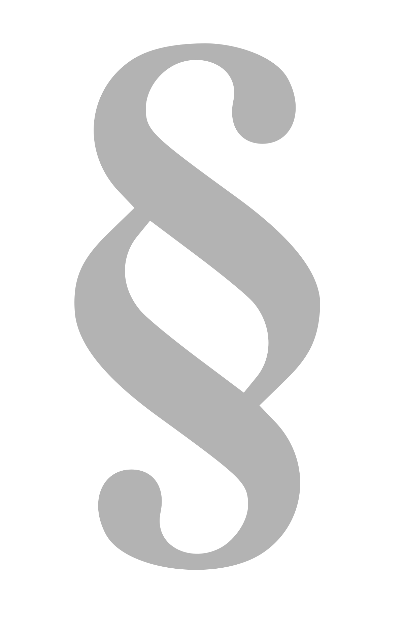 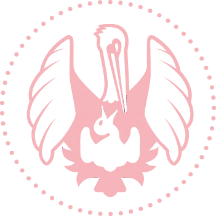 Opatření děkana č. 10/2015
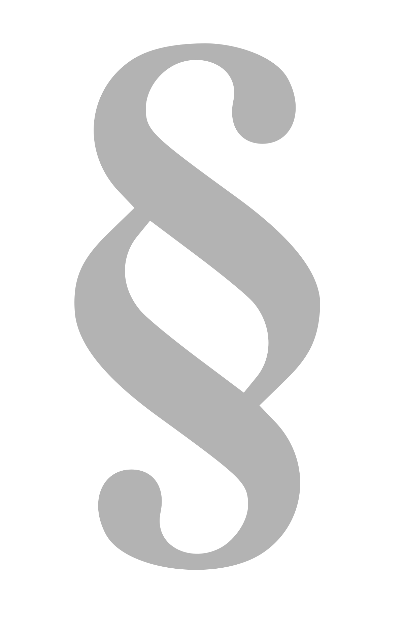 Stanovuje jednorázovou odměnu pro původce.
Užitný vzor a český patent: 1 000,- Kč
„Mezinárodní“ patent: 2 000,- Kč

Dále upravuje zdroje financí pro financování poplatků spojených s uplatnění průmyslového vlastnictví.
70 % nákladů – fakulta
30 % - klinika/ústav
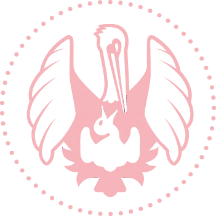 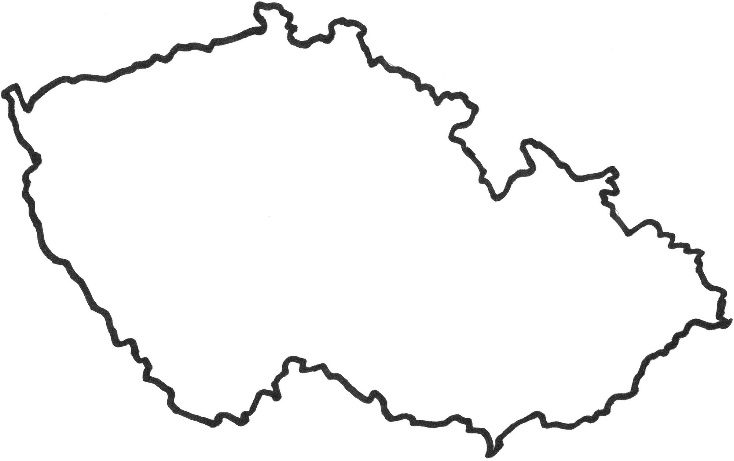 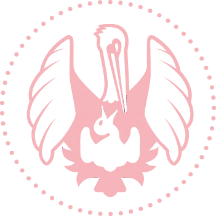 Novelizace
V současné době probíhá připomínkové řízení k novým interním předpisům.
Děkujeme za pozornost